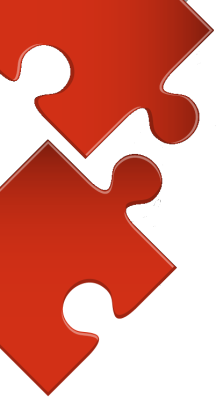 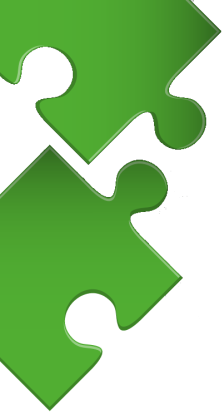 PÔDA
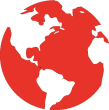 Calcium Carbo Forte 10
a
Calcium Carbo Ultra 30
Vápenato-humínové pôdne preparáty Zmes kriedy a prírodných aktivovaných humínových kyselín
Produkty Calcium Carbo sú kompozitné pôdne preparáty s vylepšenými vlastnosťami. Jedná sa o zmes kriedy (ekvivalent vápenca, usadená hornina vyznačujúca sa vysokým stupňom čistoty a obsahom uhličitanu vápenatého až  90 %) a prírodných aktivovaných humínových kyselín (v čistote min. 60%) v pomere 9:1 pri Calcium Carbo Forte 10 a v pomere 7:3 pri Calcium Carbo Ultra 30.
Používajú sa ako pôdne hnojivo, resp. pôdna pomocná látka na pozvoľnú úpravu pôdnej reakcie a k zlepšeniu fyzikálno-chemických vlastností pôdy. Upravujú najmä pH pôdy, stabilizujú pôdnu štruktúru, zvyšujú biologickú činnosť pôdy, zlepšuje hospodárenie pôdy s pôdnou vlahou, podporuje využiteľnosť priemyselných hnojív a zvyšujú kvalitu úrody. Obsah humínových kyselín synergicky dopĺňa a podporuje priaznivé účinky vápnika.
Sú vhodné hlavne pre použitie na ľahkých a stredne ťažkých pôdach a na trávnatých porastoch. Neutralizujú vplyv priemyselných exhalátov okysľujúcich pôdu. Dávka hnojiva sa riadi pôdnou reakciou (pH), pôdnym druhom a požiadavkami pestovaných plodín. Nie sú vhodné pre kyslomilné rastliny. Aplikujú sa po zbere predplodiny, prípadne na jar pred sejbou či výsadbou. Po rozmetaní na povrch pôdy, granule je potrebné zapraviť do pôdy náradím použitým v rámci bežného spracovania pôdy.
Calcium Carbo Ultra 30

Parametre produktuObsah vápnika ako CaCO3 v sušine:	min. 63,0 %
Obsah vápnika ako CaO v sušine:	min. 29,4 %
Organické látky:			30,0 % (300 kg/t)
   - z toho humínové látky:		min. 18,0 % (180 kg/t)
Granulácia:			3 – 6 mm, 6 – 10 mm
Vlhkosť:				max 10,0 %
Hustota / objemová hmotnosť:		780 – 800 kg/m3

Dávkovanie
Odporučené dávkovanie pre dosiahnutie cieľového pH 6,5 až 7,0 vo vrstve 0 – 20 cm.
Calcium Carbo Forte 10

Parametre produktuObsah vápnika ako CaCO3 v sušine:	min. 75,0 %
Obsah vápnika ako CaO v sušine:	min. 37,8 %
Organické látky:			10,0 % (100 kg/t)
   - z toho humínové látky:		min. 6,0 % (60 kg/t)
Granulácia:			3 – 6 mm, 6 – 10 mm
Vlhkosť:				max 10,0 %
Hustota / objemová hmotnosť:		770 – 790 kg/m3

Dávkovanie
Odporučené dávkovanie pre dosiahnutie cieľového pH 6,5 až 7,0vo vrstve 0 – 20 cm.
Balenie: 500 kg
Doba použiteľnosti: 24 mesiacov od dátumu výroby pri dodržaní podmienok skladovania
Výrobca:	Mirpol Sp. Z o.o.
		Strzyżewice 165a
		23-107 Strzyżewice
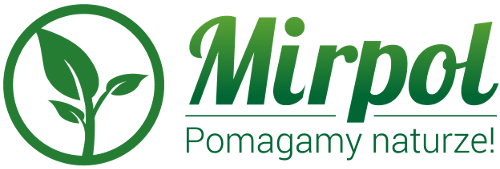 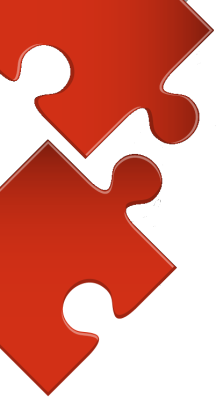 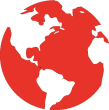 Sem možno článok